Planner APIs in Microsoft Graph
Eray Chou (@erayc)
Principal PM Manager
Microsoft Planner
Agenda
Overview of Planner and Planner API

Updates to the Planner API

Demo of Planner API
Planner: Collaborative task management for Office 365
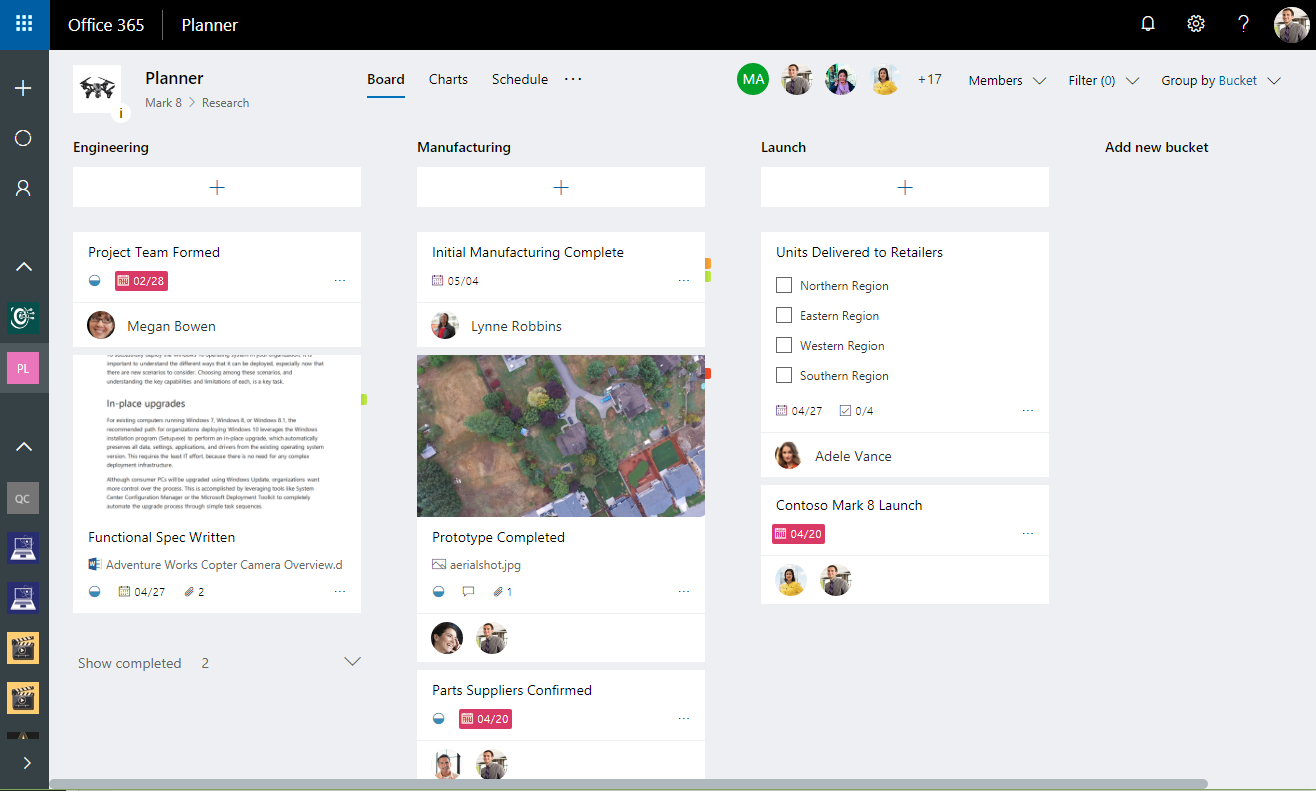 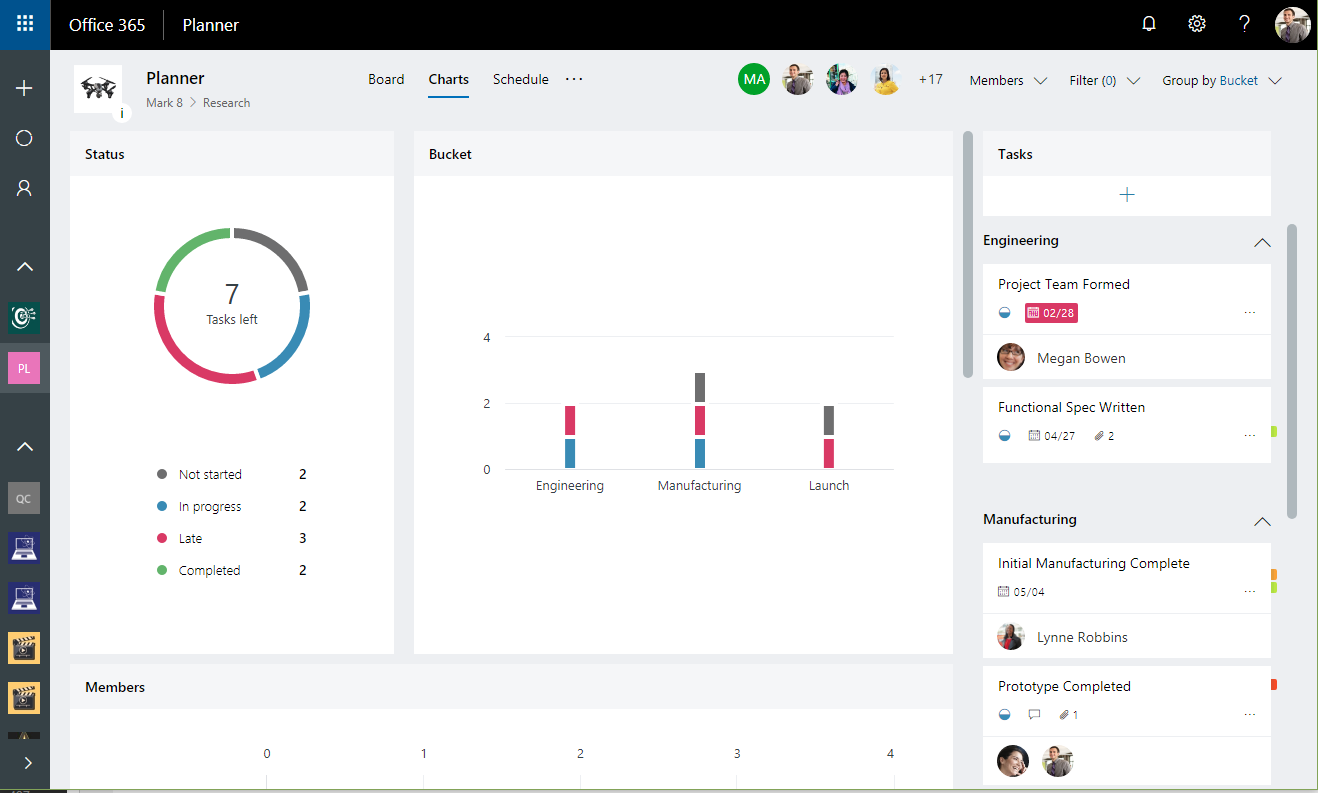 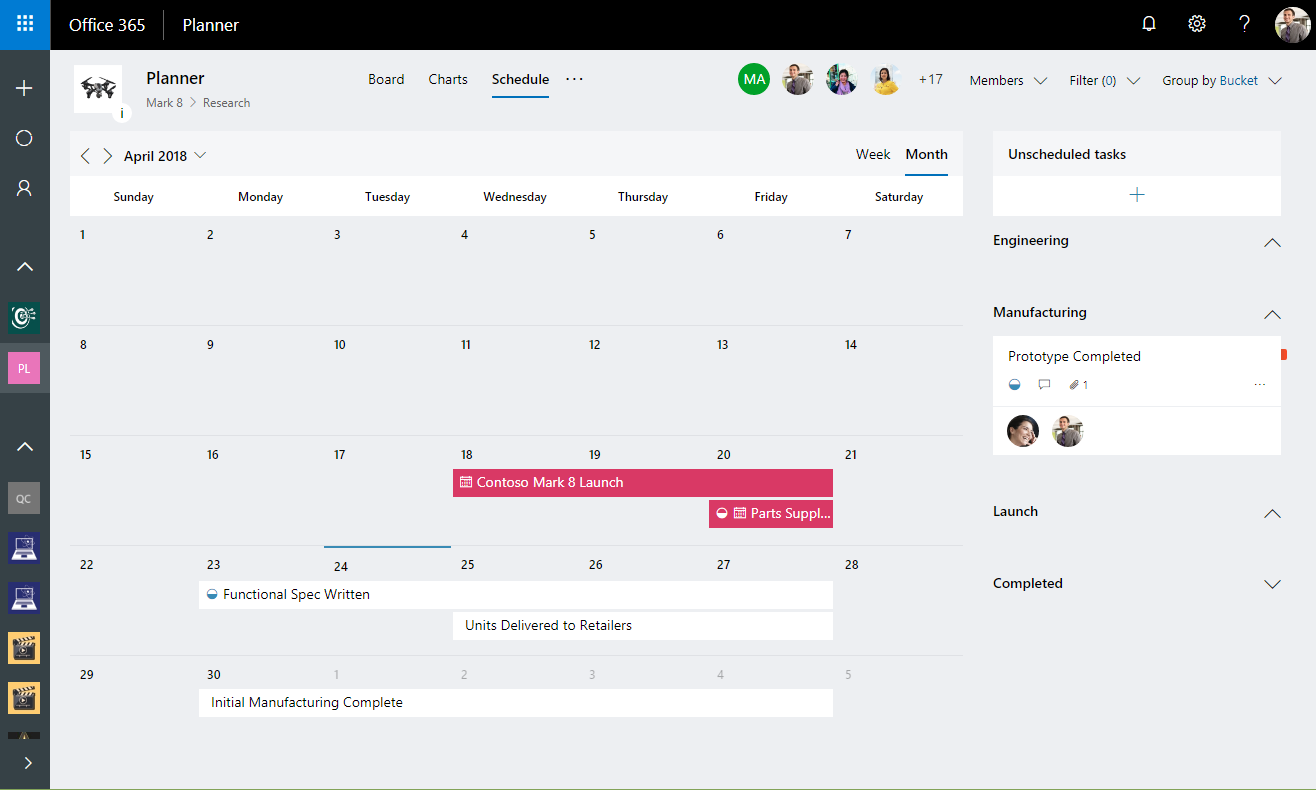 Planner Board View
Planner Charts and Schedule views
Planner: Built on Groups, integrated in Teams, SharePoint
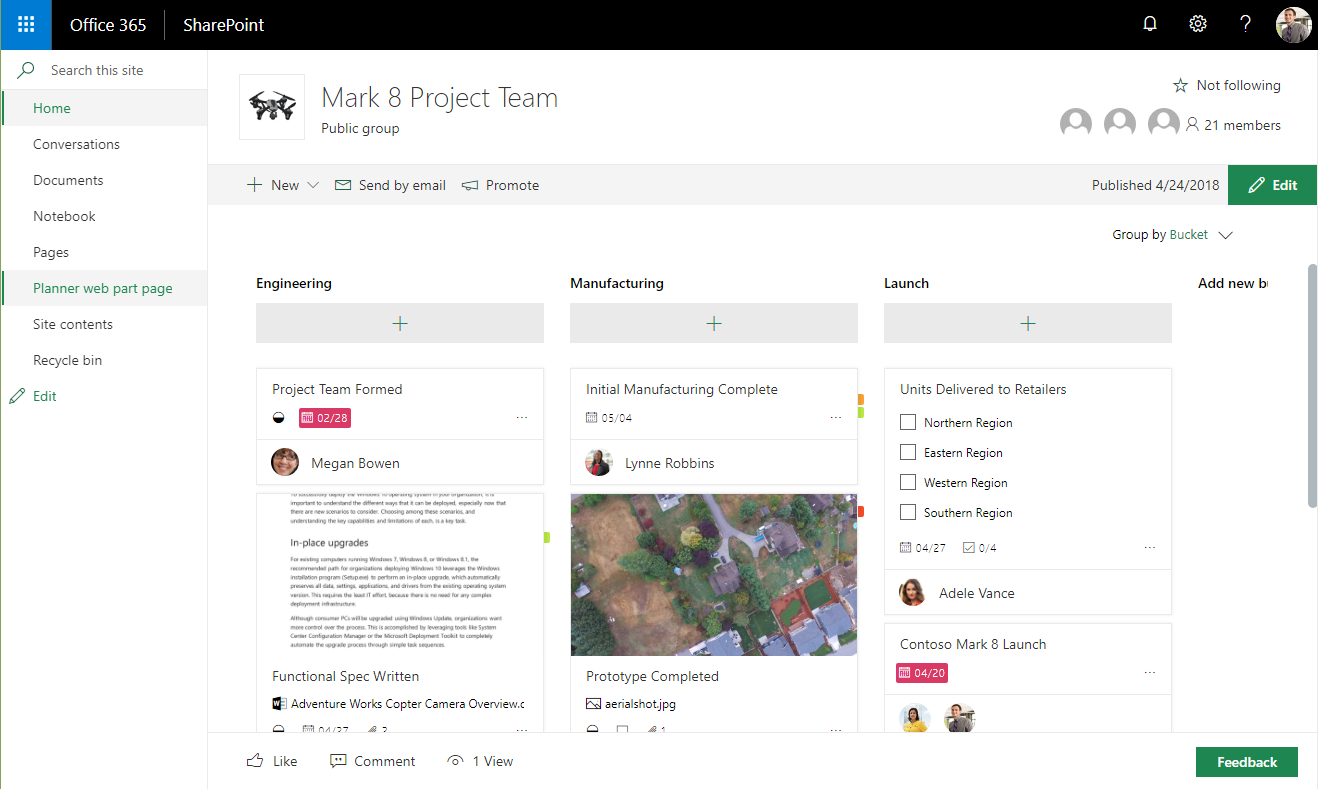 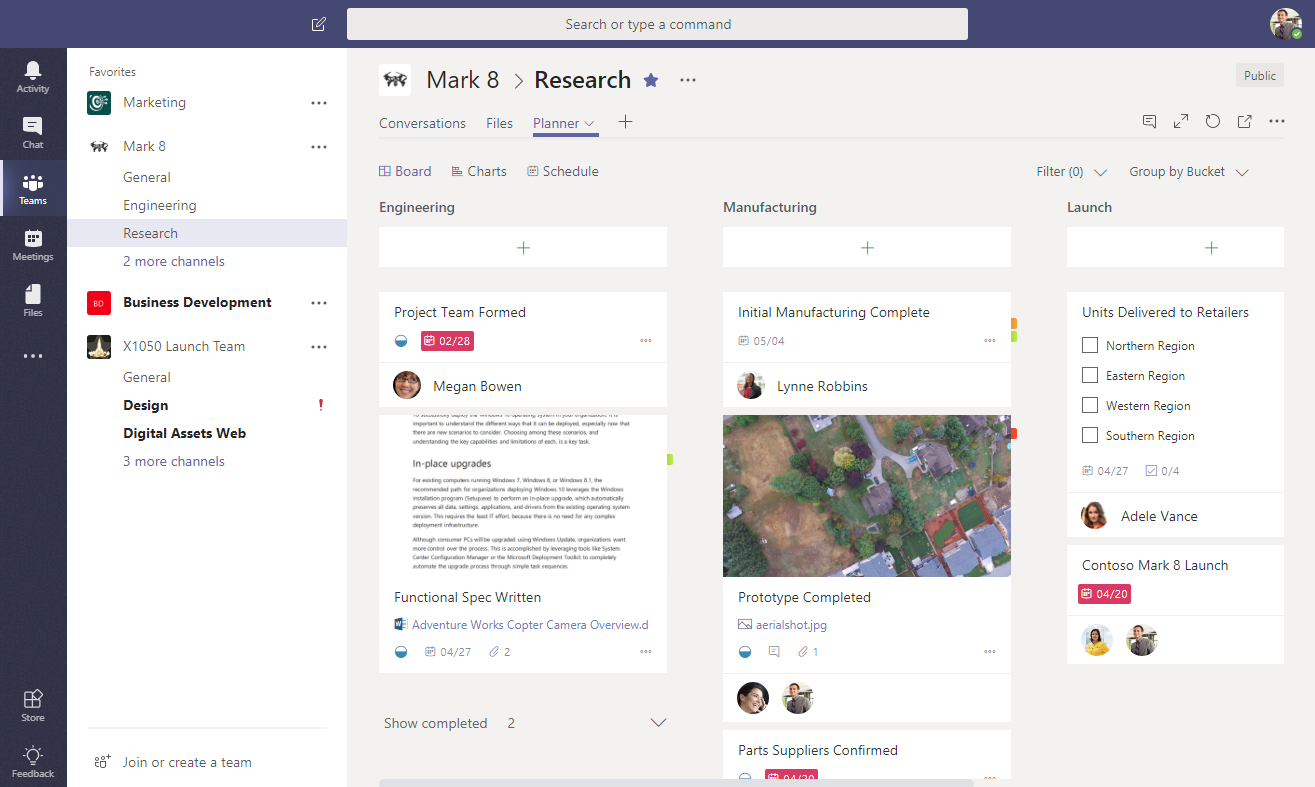 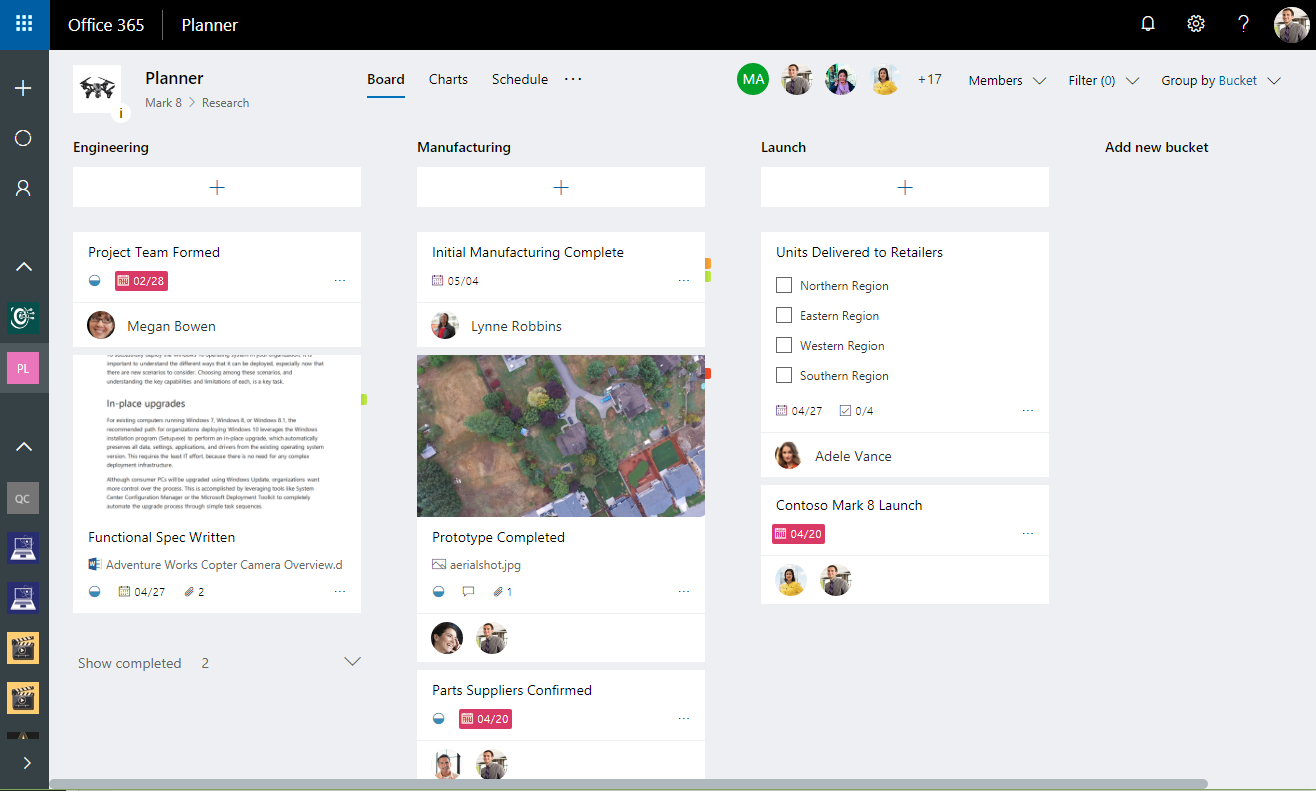 Planner in Microsoft Teams
Planner in SharePoint
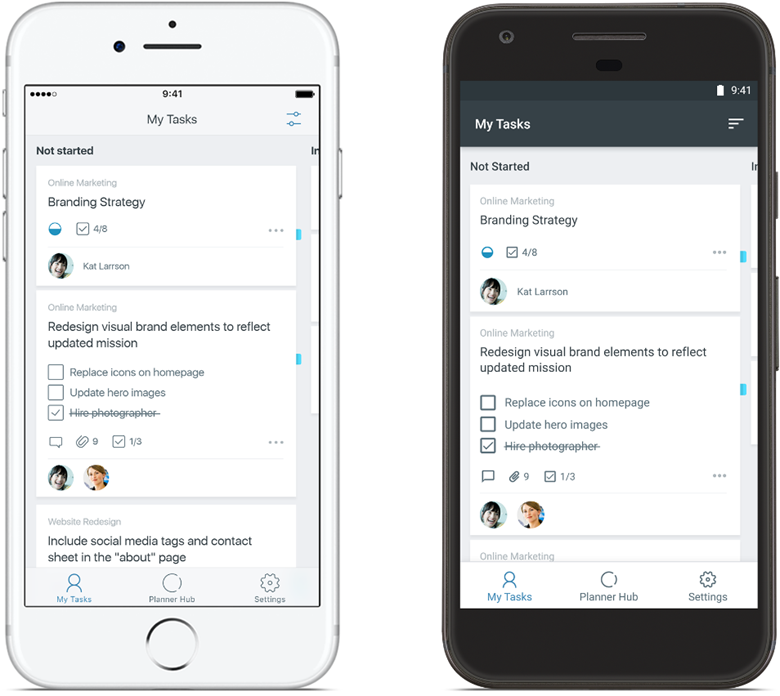 Planner Clients
Planner: Groups, Plans, Buckets, and Tasks
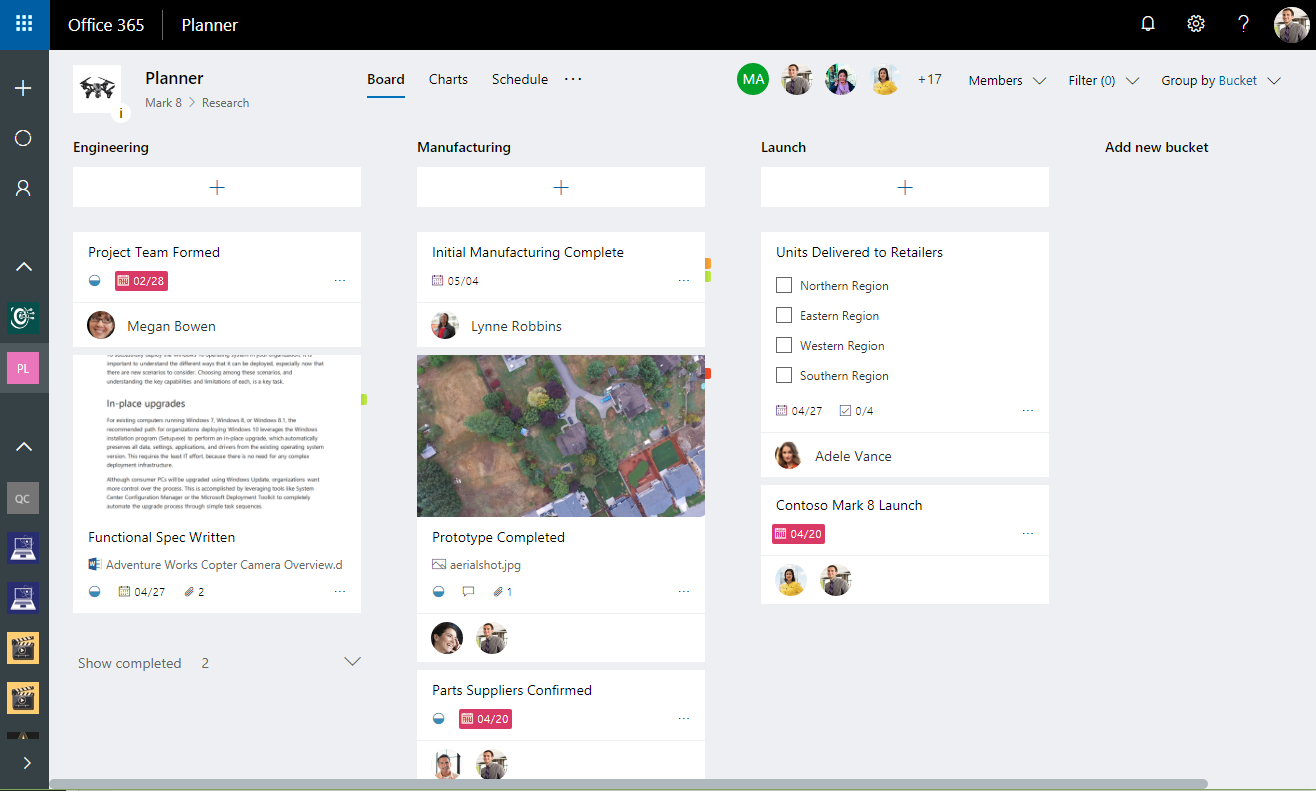 Group
Group
Plan
Bucket
Owns
Task
Plans
Bucket
Bucket
Task
Task
Task
Planner Board View
Planner: Task Details, Attachments, Conversations
Planner Task Details
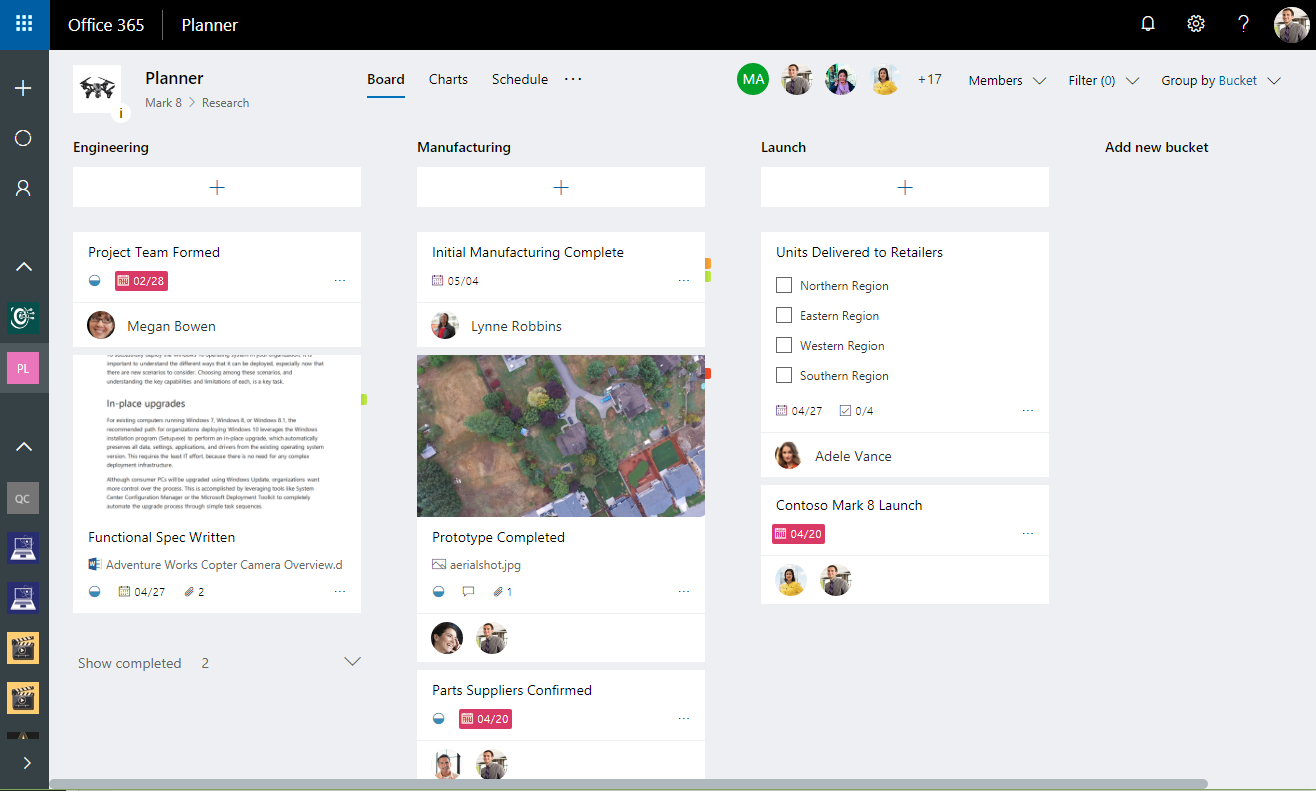 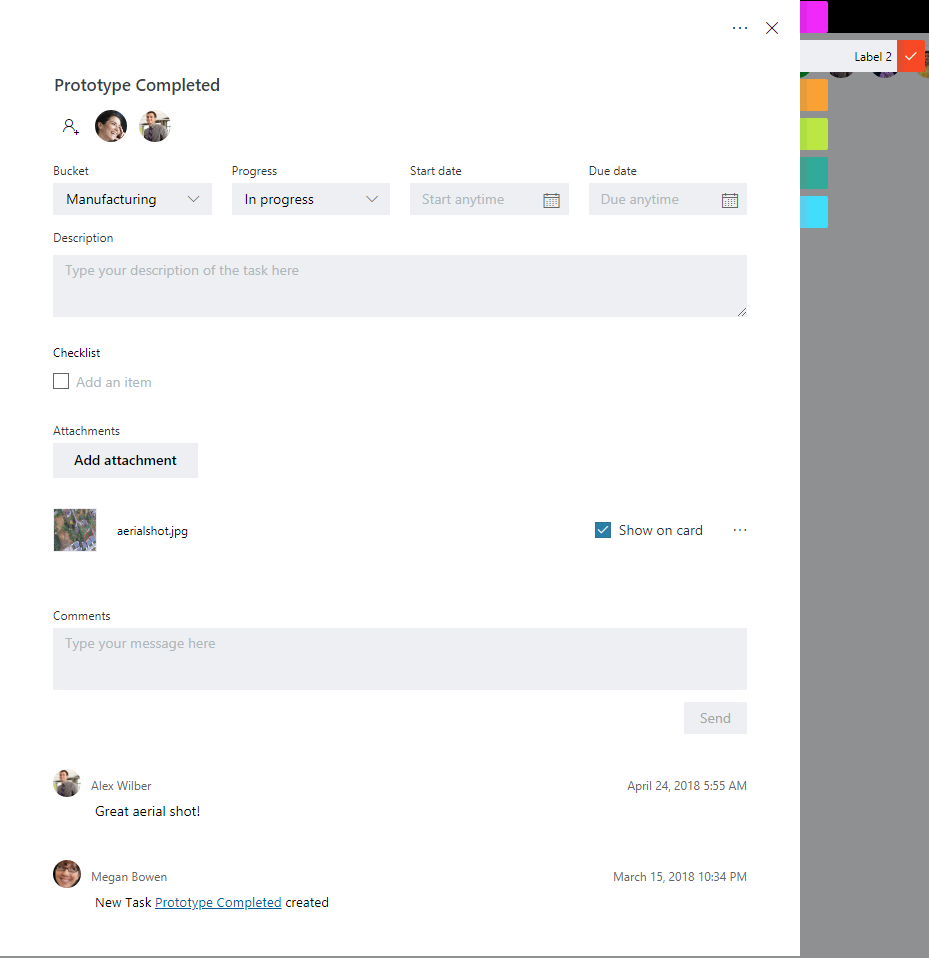 Microsoft Graph
File Attachments powered by SharePoint
Comments powered by Outlook Group Conversations
Planner Board View
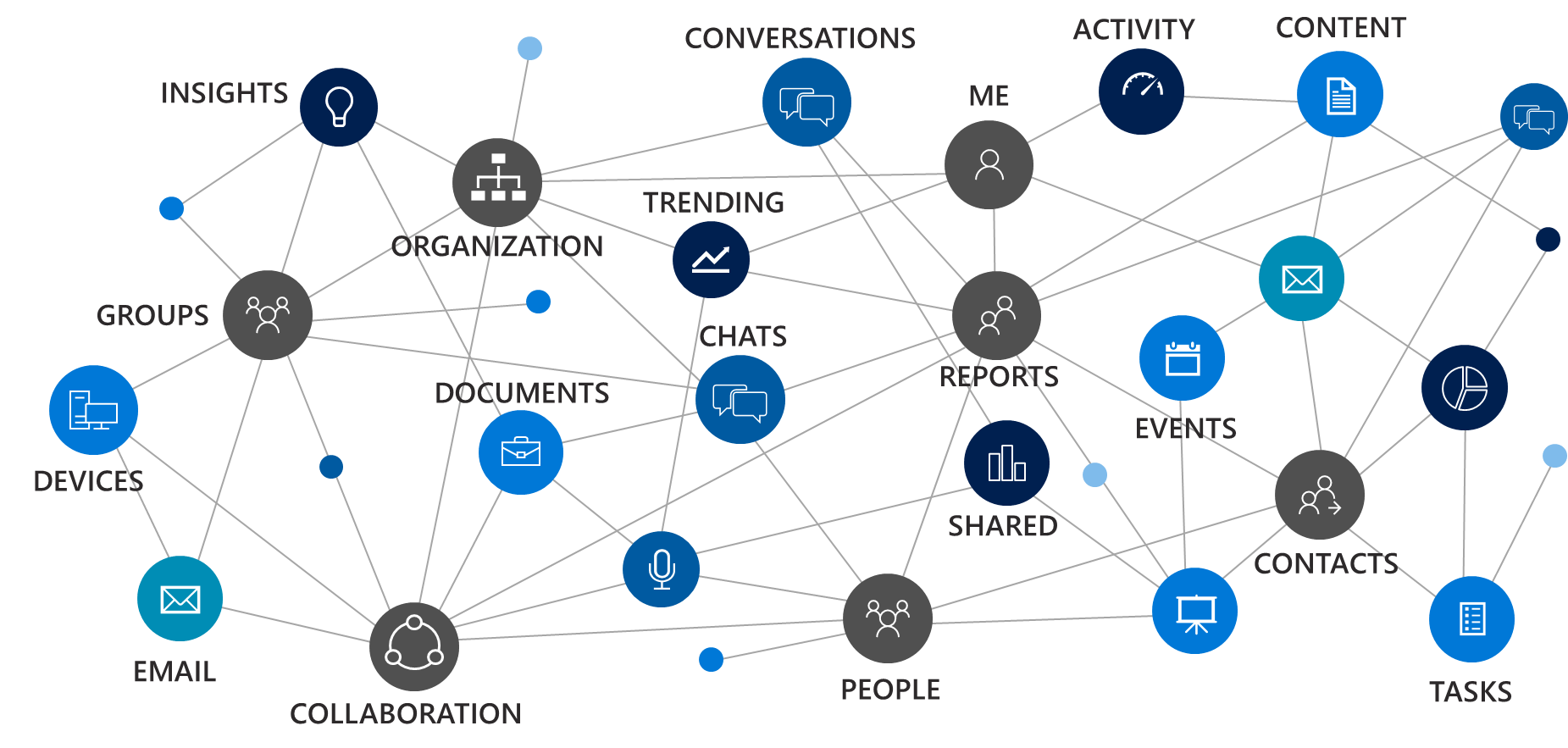 Microsoft Graph
a unified REST API
and comprehensive developer experience
for integrating the data and intelligence
exposed by Microsoft services.
Microsoft Graph
Unified REST API for Microsoft 365:

Azure Active Directory

Office 365 services: 
SharePoint, OneDrive, Outlook/Exchange, Microsoft Teams, OneNote, Planner, and Excel

Enterprise Security and Mobility services: 	
Identity Manager, Intune, Advanced Threat Analytics and Advanced Threat Protection.

Windows 10 services: 
Activities and Devices

Education
Read and write to the Tasks API at: 

/v1.0/me/planner/tasks

/v1.0/planner/plans/<id>/tasks

/v1.0/groups/<id>/planner/plans
Recent API Updates: Favorite and Recent Plans
Favorite Plans
/beta/me/planner/favoritePlans

Recent Plans
/beta/me/planner/recentPlans

Favorite and Recent Plans
https://graph.microsoft.com/beta/me/planner/

Plan Context
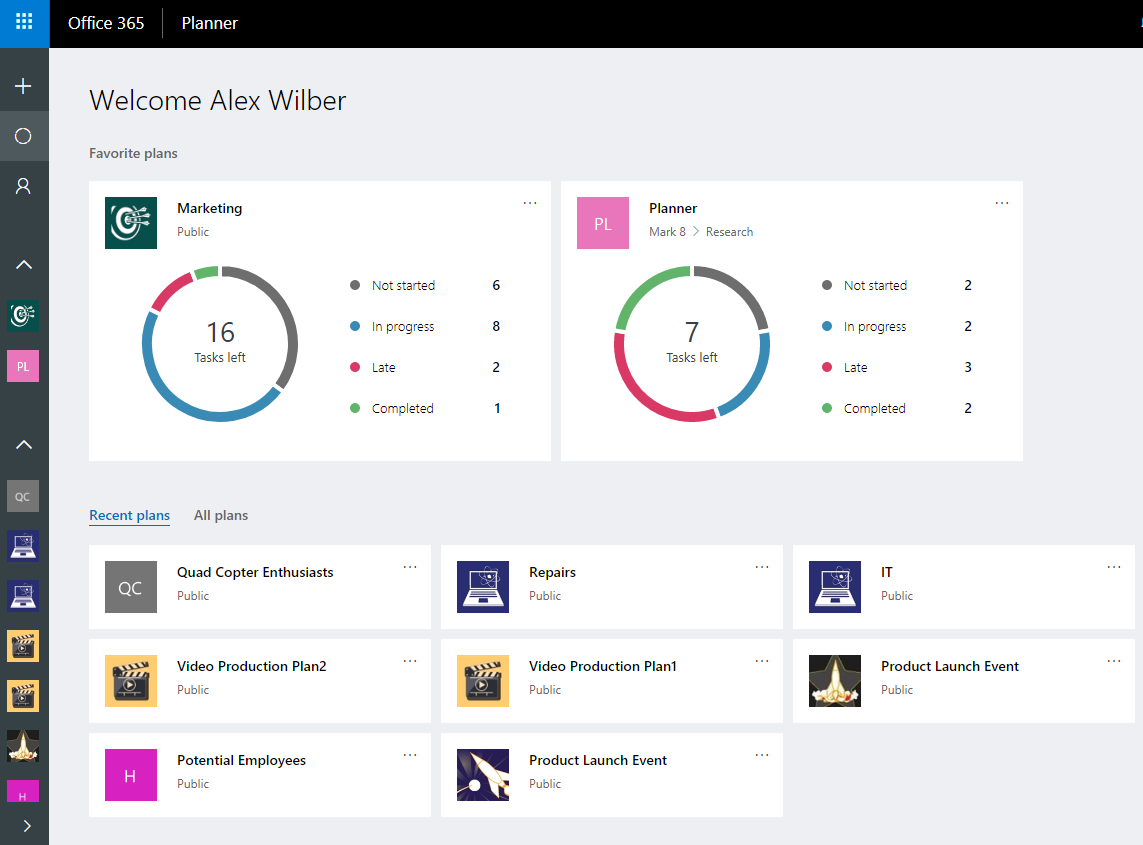 Demo
Planner API
Thank you!
Get started today
https://graph.microsoft.com
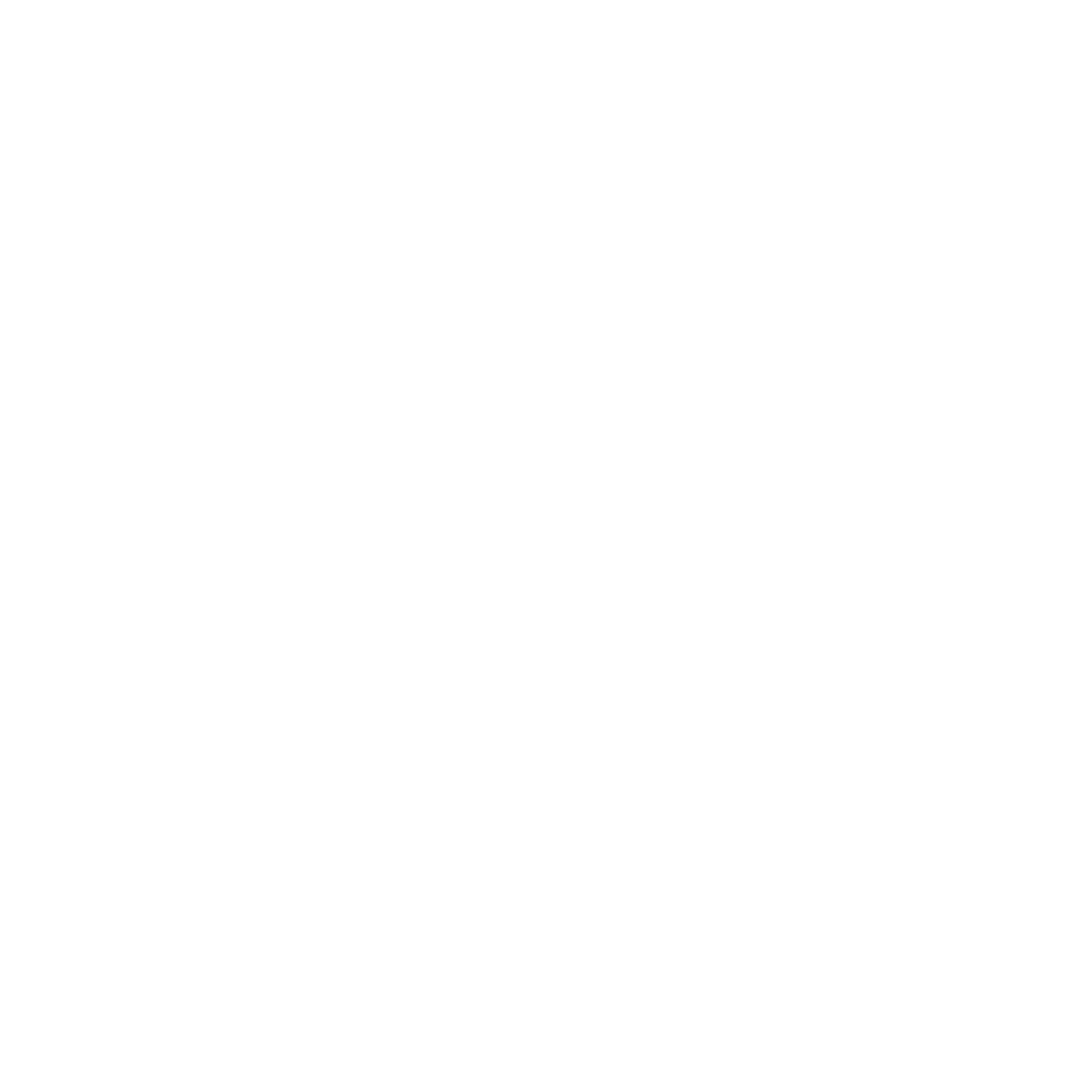 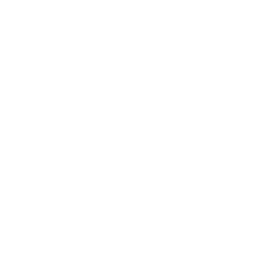 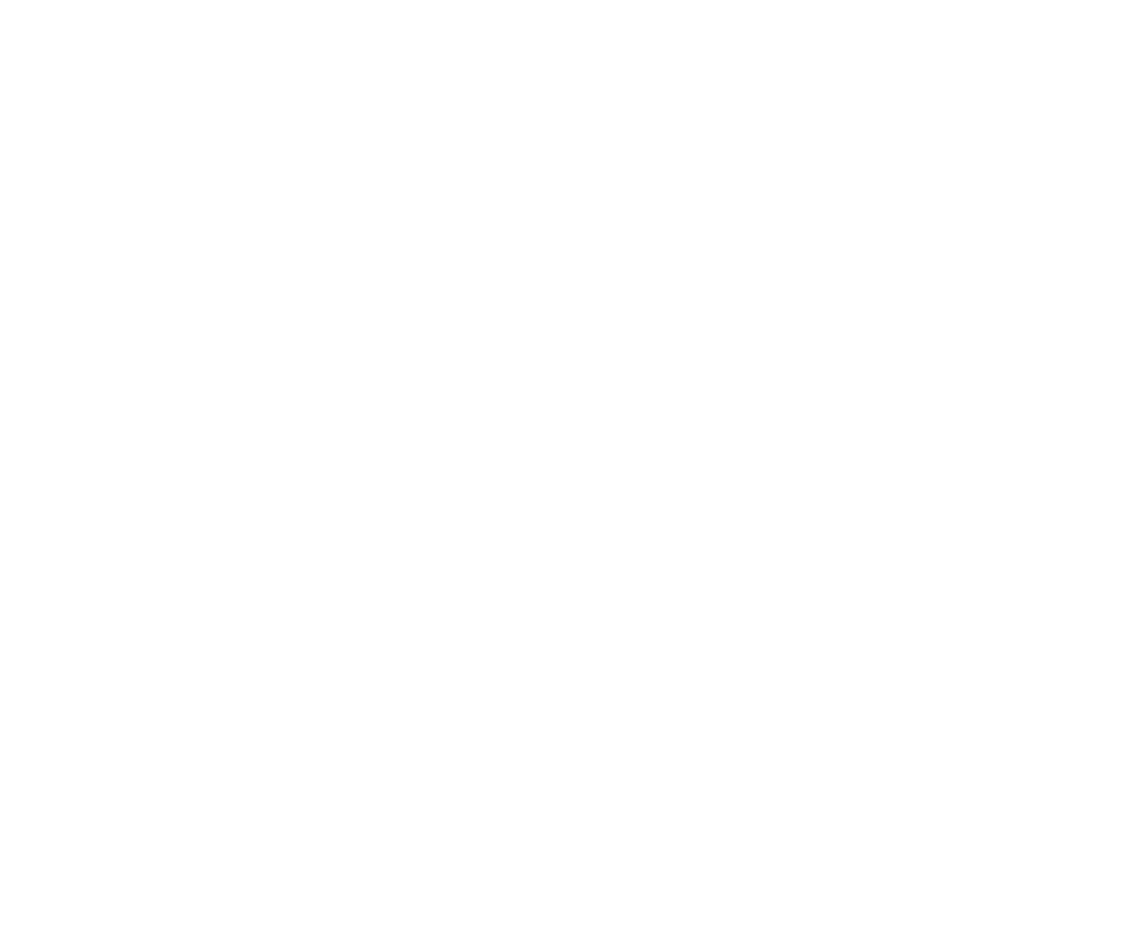 GitHub
/MicrosoftGraph
StackOverflow
[MicrosoftGraph]
Twitter
#MicrosoftGraph
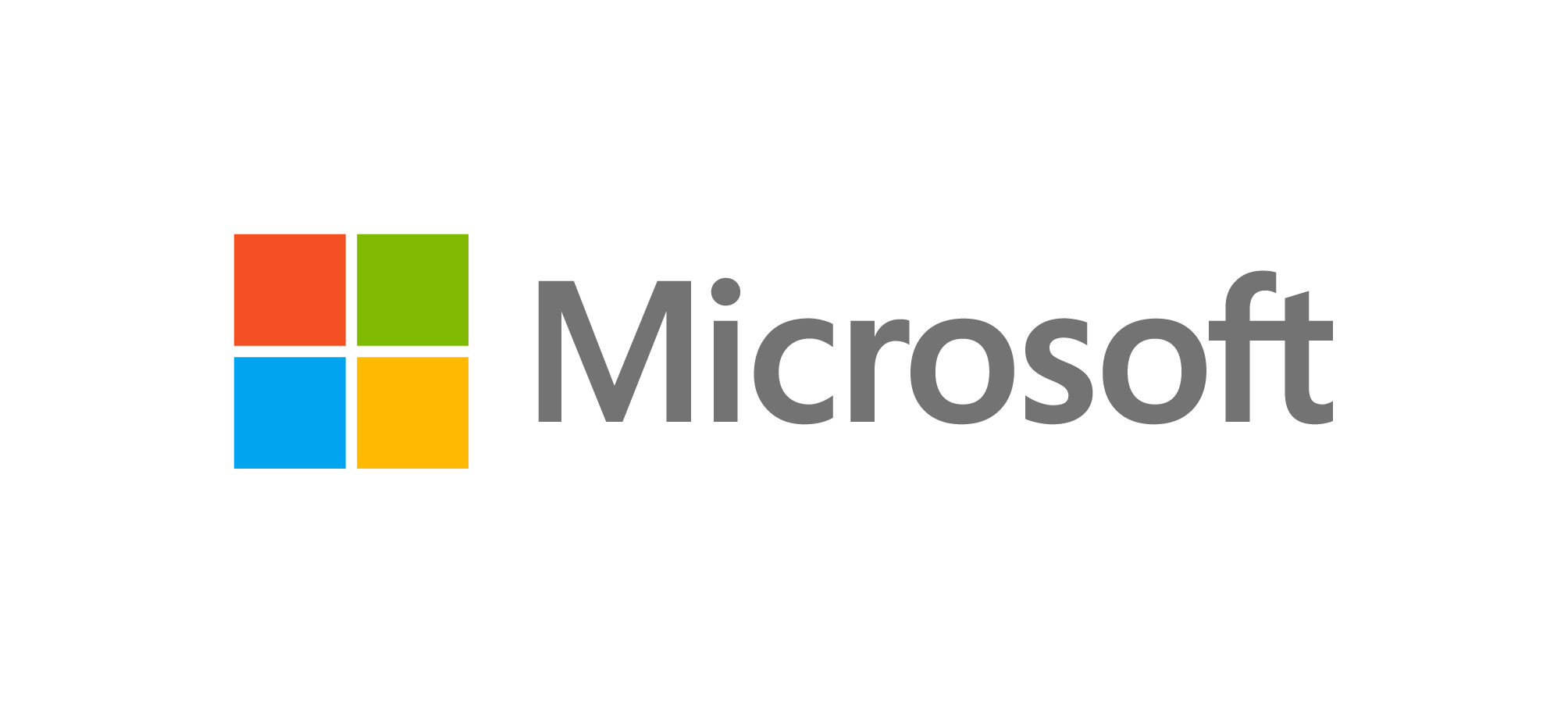